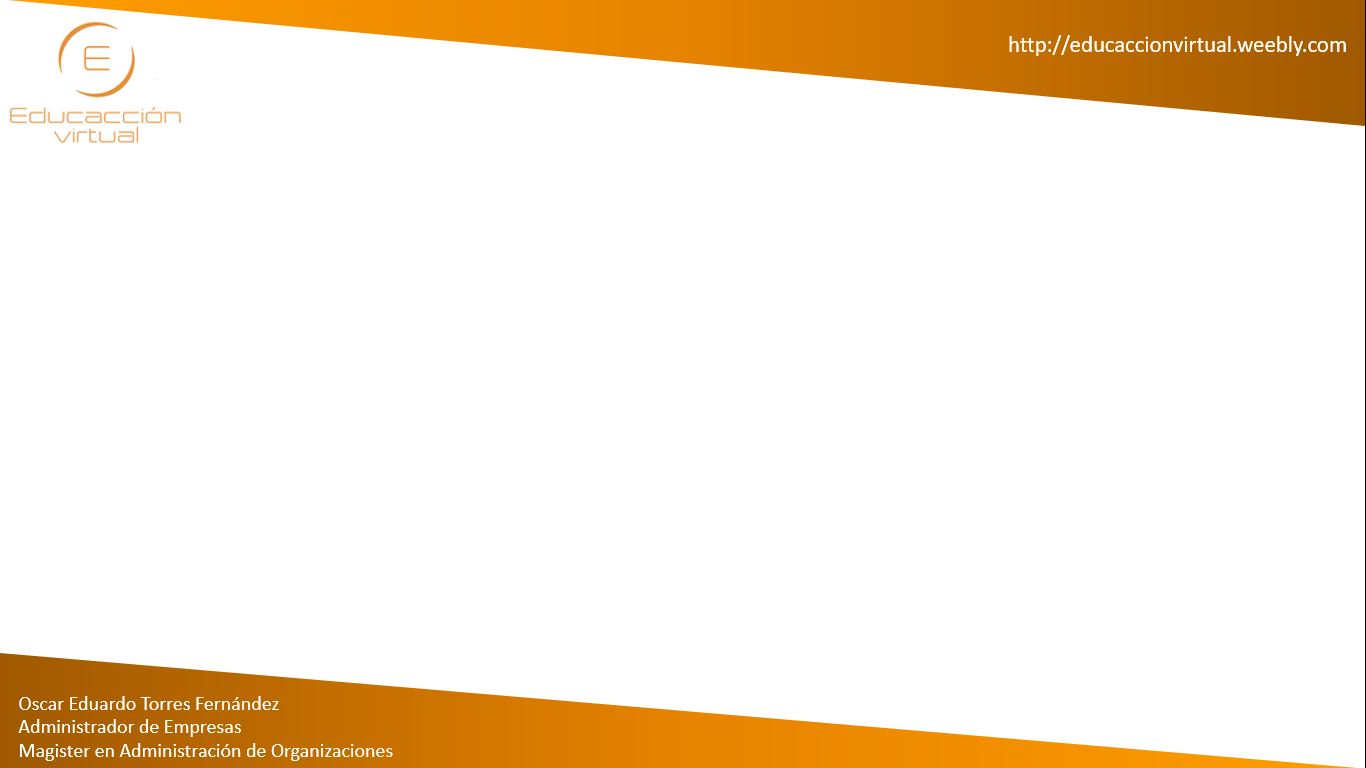 MARKETING DIGITAL
OSCAR EDUARDO TORRES FERNANDEZ
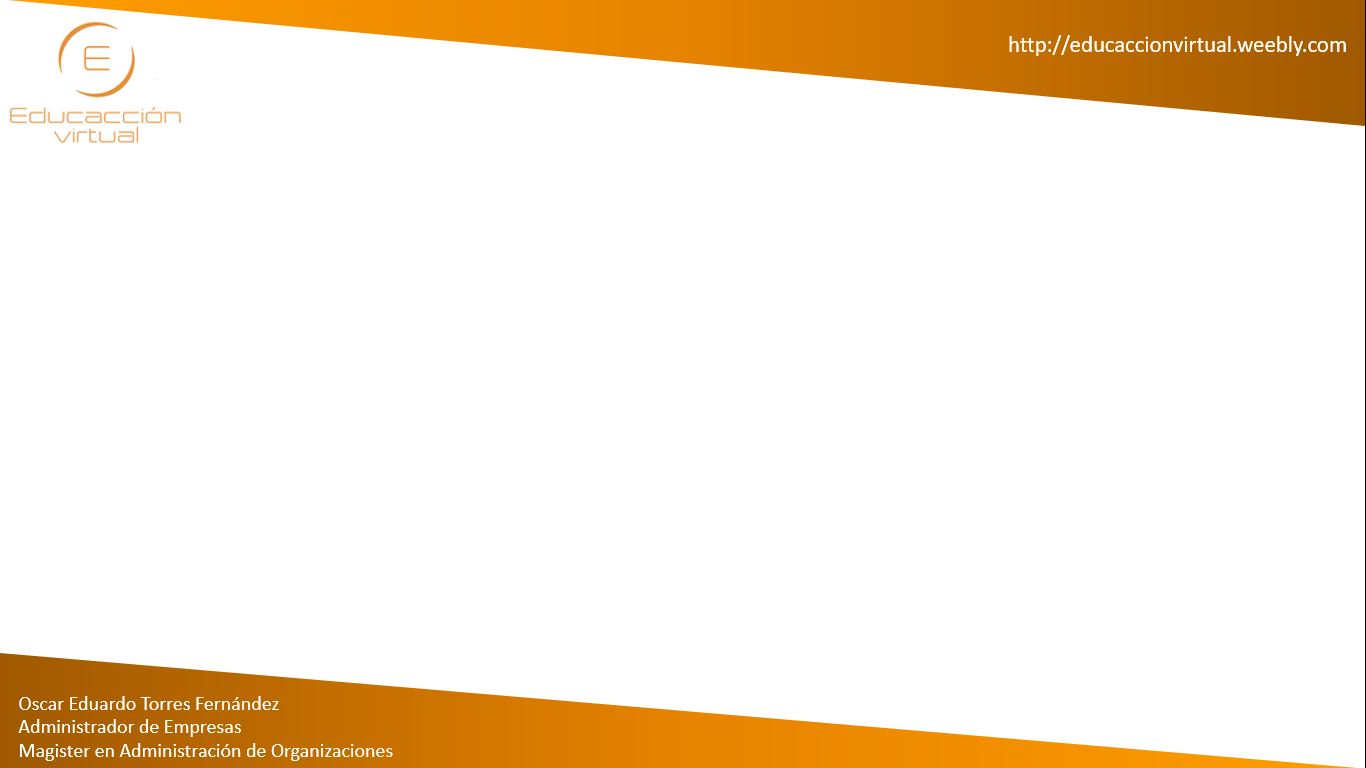 Marketing Viral
Lo que es importante:
Contenidos largos
Uso de las imágenes
Uso de las redes sociales
Contenidos emocionales
Infografías
Uso del 10
Información del autor
Apoyo con influencers
Uso de thumbnail: Fotos en miniatura que pueden ser ampliadas.
Compartir los días de mayor actividad en las redes sociales.
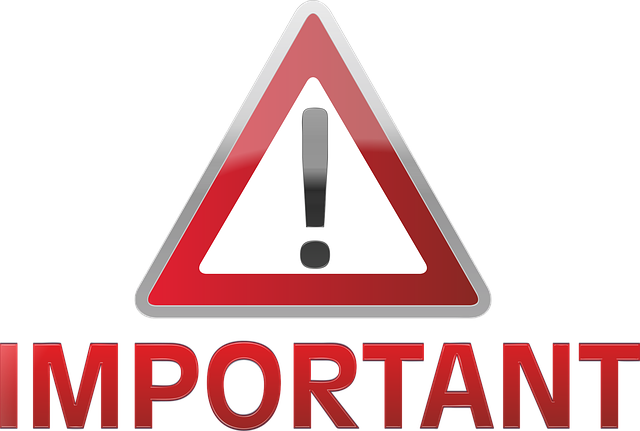 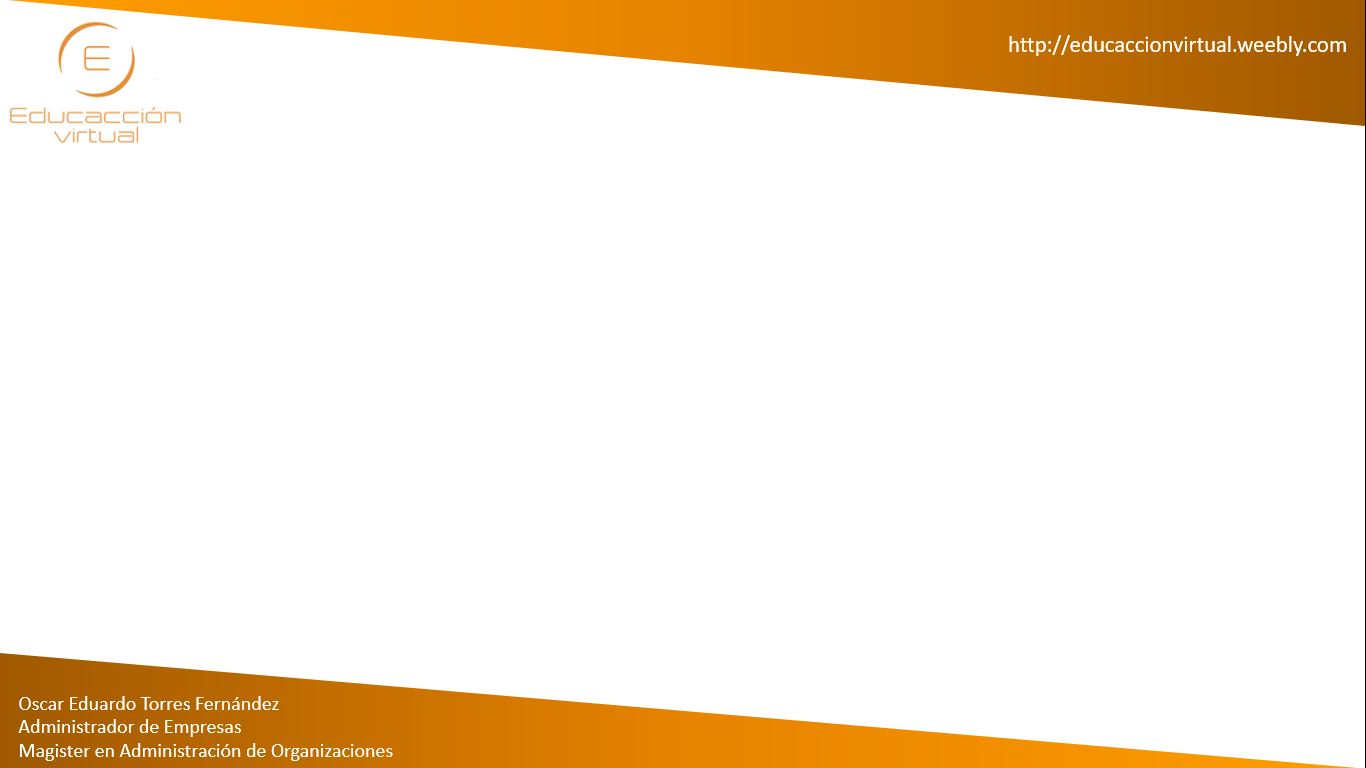 Marketing Viral
Características de un contenido viral
Elemento diferenciador
Botones para compartir
Facilidad de lectura
Crear la intriga
Utilidad y practicidad
Consistencia (Frecuencia)
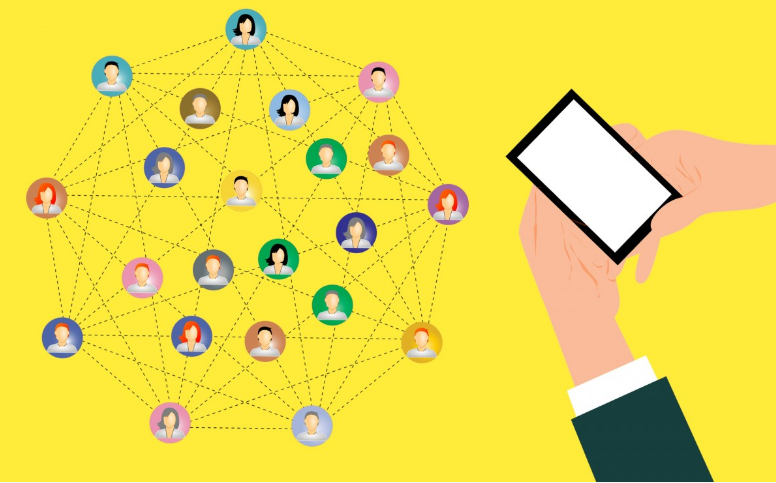 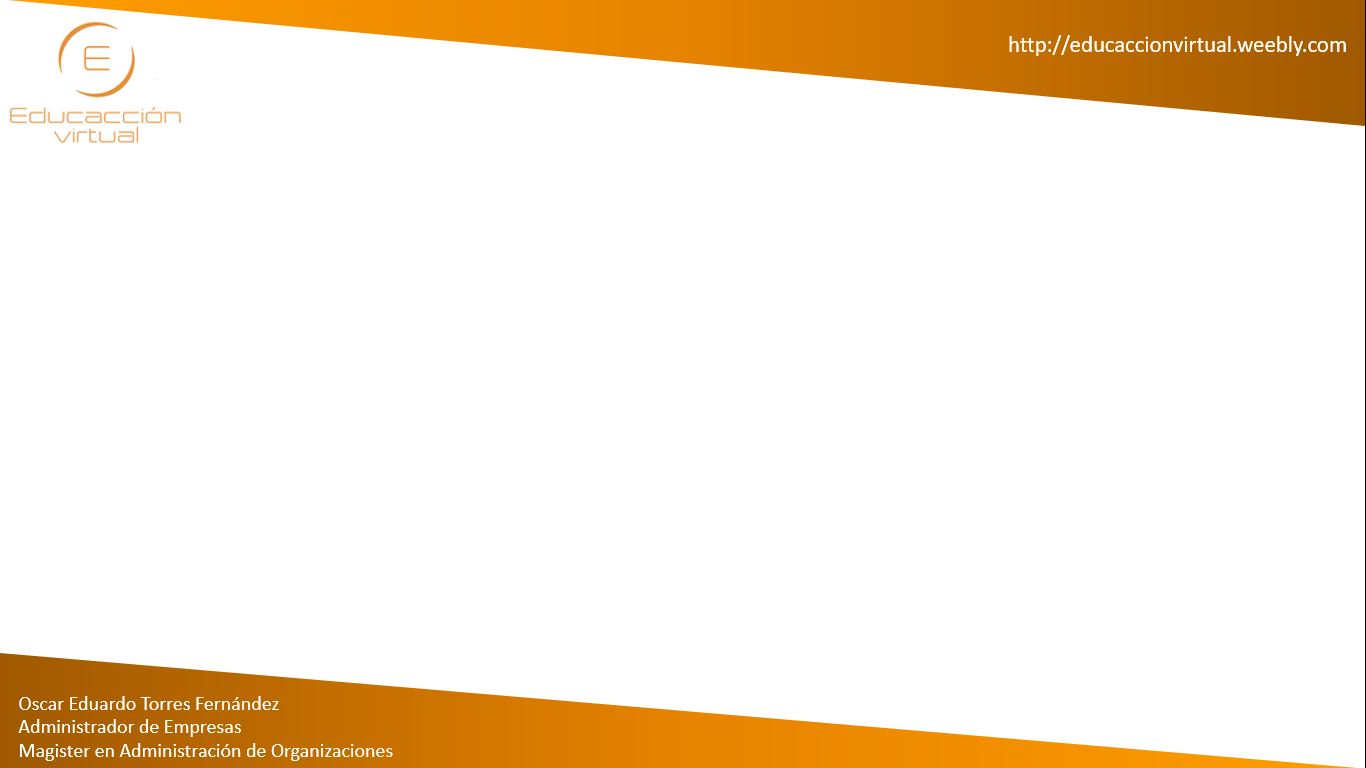 Marketing Viral
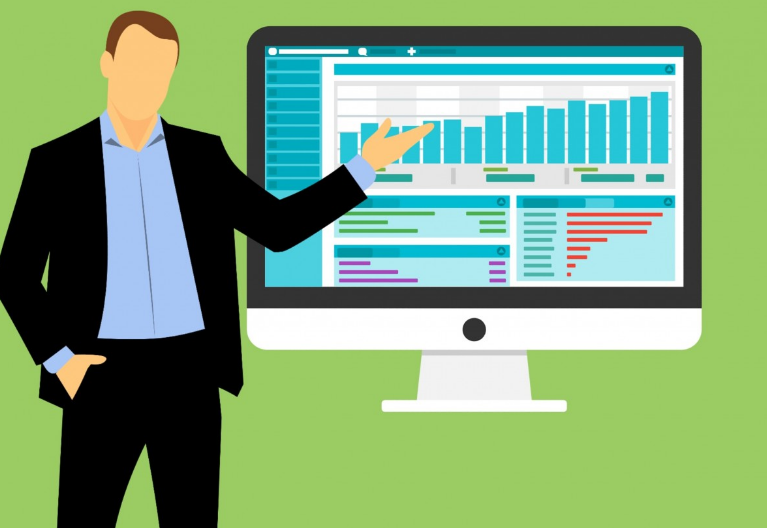 Beneficios de un contenido viral:
Bajo coste
Gran alcance potencial
No es invasivo
Ayuda a potenciar la marca
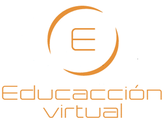 http://educaccionvirtual.weebly.com
Suscríbete a mi canal
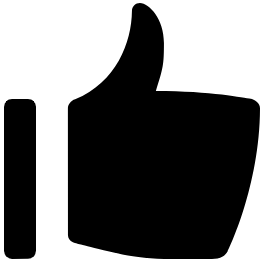 a este vídeo
Ponle un
FIN
Oscar Eduardo Torres Fernández
Administrador de Empresas
Magister en Administración de Organizaciones